DisciplinaIntrodução a Ergonomia
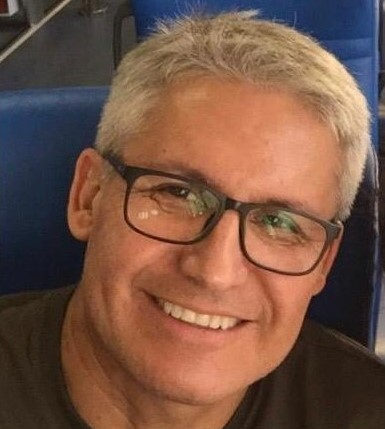 Eugenio Merino
Professor Titular UFSC, 30+ anos de experiência docenteCoordenador do Laboratório de Design e Usabilidade Pesquisador Produtividade em Pesquisa CNPq 1Ahttp://lattes.cnpq.br/9181118757331104
modalidade presencial I segundas, das 08:00h às 12:0h I 45h/a (3 créditos), 1o Trimestre Letivo

objetivo > Compreender os fundamentos da ergonomia e suas aplicações em sistemas industriais, produtos e serviços, utilizando técnicas e ferramentas quali-quantitativas. 
conteúdo > (1) Fundamentos da Ergonomia; (2) Deontologia do ergonomista; (3) Ambientes; (4) Conceitos básicos da antropometria e biomecânica; (5) Organização do Trabalho; (6) Fundamentos da AET; (7) Segurança e Legislação; (8) Erro; (9) Humanização; 
(10) Instrumentação Tecnológica 
métodos : aulas expositivas, atividades práticas I aplicadas e apresentação de casos reais, em diversos setores.

público: alunos de pós-graduação de qualquer área e IES, interessados no tema
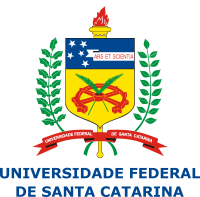 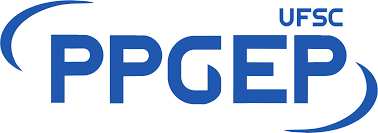 Programa de Pós-Graduação em Engenharia de Produção